آموزش والدینبرای کودکان و نوجوانان
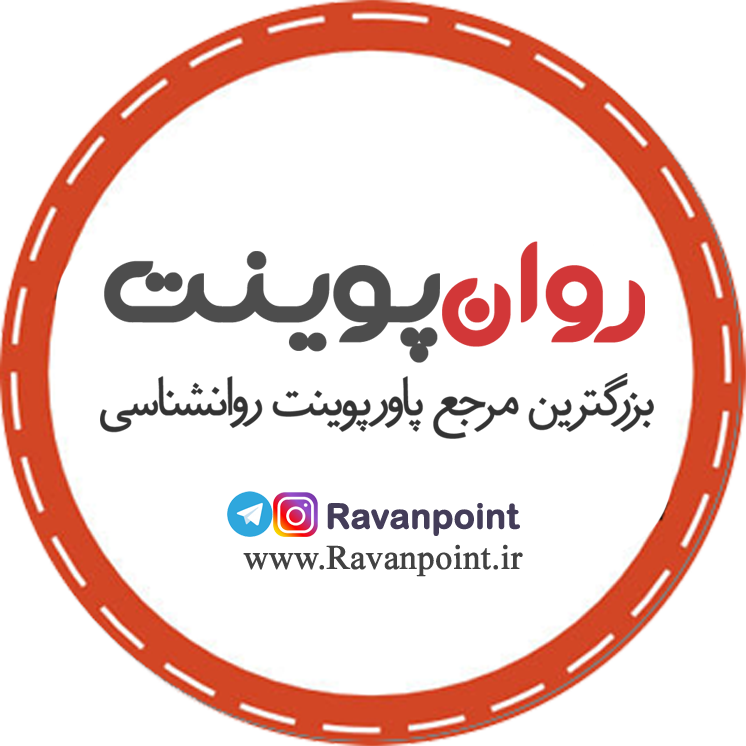 فلسفه آموزش والدین در خانواده
تجربه های شخصی از زندگی
معنای فرزند
تجربه های به جا مانده از والدین خود
به یاد ماندنی ترین مشاهده
فواید آموزش والدین برای فرزندان
تعاملات راحت تر، کم استرس تر، سودمند تر و سالم تر
پیشگیری وکاهش مشکلات رفتاری و یادگیری و پیشرفت تحصیلی بهتر
رشد اجتماعی، شناختی، و هیجانی بهتر
1. وضعيت دشوار كنوني ما
دانش کم در مورد تربیت کودک
بدغذایی، بی توجهی و تنبلی!
ناآرامی، نافرمانی و گستاخی کودکان
غیرمسئول بودن
مشکلات مدرسه
تغيير در فضاي اجتماعي ما از رابطه استبدادي بالا دست- زير دست و مسلط- سلطه‌پذير به رابطه‌ي دموكراتيك برابري
آزادی: آزادي قسمتي از دموكراسي است! 

 		به آزادي ديگران احترام بگذاريم!
		براي اينكه همه آزادي داشته باشند بايد نظم حاكم باشد
		لازمه نظم محدوديت‌ها و تعهدات خاصي است.
		آزادي  مستلزم مسئوليت است.
اصول رفتار از دیدگاه آدلر
شخصیت انسان وحدت دارد.
رفتار هدف مند است (سودمندی، غایت نگری، حرکت)
انسان اجتماعی است.
رفتار مبتنی بر ذهنیت گرایی است.
گریز از کهتری به سمت برتری (جبران، هدف غایی خیالی و بر اساس سناریو (نمایش) است ).
5
شناخت کودک
مشاهدات كودك: 
الف) درون کودک 
کودکان مفسران بدی هستند. 
 ب) بیرون کودک
فضاي خانواده:  ارزش‌ها، آداب و رسوم و سنت‌هاي خانواده و تعاملات والدین (رقابت، صمیمیت)
منظومه‌ي خانواده
ج) پاسخ كودك: کودک پویا و فعال است! 
من خلاق! آنچه موفق باشد دنبال می شود: گریه! لوس شدن! ابراز ضعف! قدرت!
سبک زندگی
رویکرد و نگرش فرد به زندگی: هدف شخص، خودپنداره، حس فر نسبت به دیگران (مبتنی بر فلسفه)
محصول عوامل وراثت، محیط، و من خلاقه است (درست شبیه یک قطعه موسیقی).
در دامنه ی زمانی خاصی ساخته می شود.
علاقه اجتماعی سالم در «عمل» نمایان می شود (و سه تکلیف را انجام 
می دهد).
7
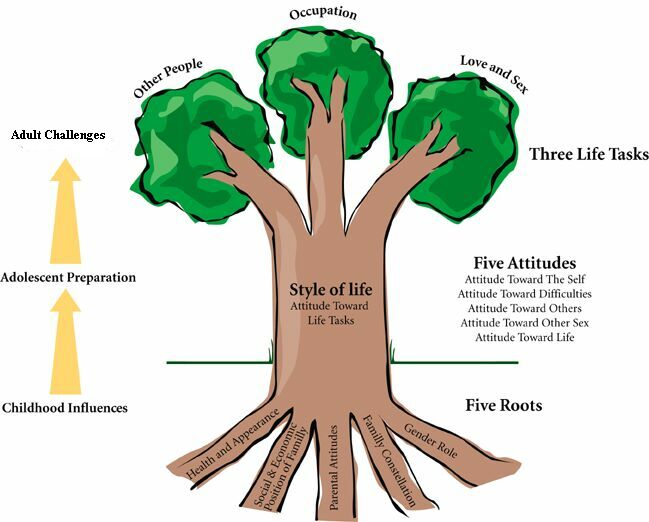 8
10 ویژگی کودک سازگار
احساس تعلق دارد و همکاری می کند.
دلگرم است.
دیگران را دلگرم می کند.
اهداف مورد پذیرش اجتماعی دارد.
علاقه مندی به دیگران دارد.
بردبار و شکیبا است. 
به گروه فکر می کند.
تلاش مدار است.
احترام به حق و حقوق دیگران می گذارد.
10. احساس ارزشمندی می کند.
چهار نیاز اصلی انسان
تعلق					        جلب توجه
احساس توانمندی				قدرت
احساس به حساب آمدن			        انتقام
دلگرمی					        دلسردی
نشانه های هدف غلط اول
جلب توجه : شلوغ کاری، سر و صدا، پرحرفی و وراجی، خود شیرینی، بدجنسی، دلقک بازی، جنب و جوش زیاد و شیطنت (To be Special!).
                                             فعال ( مانند زیرکی، مثبت بودن، کمک به دیگران)
                             سازنده                شاگرد اول، بلند پروازی (و گاهی انتقام)
                                             منفعل (خود شیرینی، جذاب، ملیجک دیگران شدن)
جلب توجه  	                                     دلربایی، جذاب شدن، محبوب شدن 
                                            فعال (دلقک، متظاهر، قلدری، لودگی، نافرمانی، )
                           مخرب                       سروصدا،حرف بی اساس زدن، ایستادن در کلاس 
                                            منفعل (خجالتی، مضطرب، لجبازی، تنبلی و شلختگی، وابست 

                بیش فعالی، مشکلات توجه، بی قراری و مشکلات درسی
11
نشانه های هدف غلط دوم
قدرت: رئیس مآبی، گستاخی، خودکامگی، از کوره در رفتن، عدم همکاری، گریه و بد اخلاقی، سرکشی، بی اعتنایی به مراجع قدرت
کودک به خود می گوید:
شاید برنده نباشم، ولی نمی گذارم دیگران مرا شکست دهند!
به شما ثابت می کنم که حریف من نمی شوید!

              قلدری، نافرمانی ، بی اعتنایی، اختلال سلوک
12
نشانه های هدف غلط سوم
انتقام: آزار دیگران، تخریب اموال، بدخلقی، پرخاشگری، ترش رویی (حالتی از ستیز اجتماعی دارد)
کودک به خود می گوید:
حالا یک درسی بهت می دهم!
حالا به سزای عملت می رسی!
من هم کاری می کنم که بفهمند!
             قلدری، نافرمانی، بی اعتنایی، اختلال سلوک (پرخاشگر)
13
نشانه های هدف غلط چهارم
دلسردی: تلاش نمی کند، امیدوار نیست، بی اراده و سست است، تنبلی می کند، احساس می کند نمی تواند، بی شور و شوق است، زود تسلیم می شود و عقب نشینی می کند.
کودک به خود می گوید:
نمی توانم، مرا رها کنید!
کاش، دست از سر من بردارند!
                       
                         اضطراب، افسردگی، درماندگی
14
نیاز اول: تعلق
راه های افزایش:
فرصت مشارکت و همیاری فراهم کنید: کارهای ارزنده به او محول کنید.
ضمن همکاری، تفنن، بازی و خوشی داشته باشید: کارکردن در نظافت خانه، شستن ماشین، با هم خرید رفتن، پیاده روی، پارک رفتن و ....
از اتفاق های پیش آمده استقبال کنید: زندگی رویدادهای برنامه ریزی نشده است.
نیاز اول: تعلق(ادامه)
4.  هویت خانوادگی ایجاد کنید: خانواده شما شبیه چیست؟ مثل ساعت منظم! همه در این خانه به ایمان اهمیت می دهند! همه در این خانه برای مردم ارزش قائلند!
5.  در فاصله های منظم، زمان هایی را با فرزندتان به تنهایی بگذرانید: دوتایی به یک مسافرت کوتاه بروید، به خرید بروید، به مادربزرگتان سر بزنید.
6.  اگر کارهایی می کند که در آنها جلب توجه مشاهده می شود اوقاتی برای صحبت کردن ترتیب دهید و صمیمانه و بدون نصیحت کردن با هم حرف بزنید.
نیاز اول: تعلق (ادامه)
7. به عادت ها و مهارت های اعضا، از جمله فرزندتان احترام بگذارید و بخواهید که آنها را با خانواده در میان بگذارند.
8. به دنبال ” کامل“ نباشد. شجاعت ناکامل بودن را به او بدهید!
9. به خلق کودک در شرایط مختلف احترام بگذارید: چی شده امروز خیلی سرحالی؟ امروز کمی حال نداری! ...
نیاز اول: تعلق (ادامه)
10. استعدادها و نقاط قوت را پیدا کنید:
به دنبال نقاط قوت، نه فقط تحصیلی، بلکه فنی، هنری، ورزشی، اجتماعی و خلاقانه باشید.
کشف کننده استعدادها باشید و راهنمایی کنید: برای مثال، برای اینکه ریاضی ات بهتر شود باید این کارها را بکنی...
 11. پذیرش نشان دهید: عمل از عامل جدا است: « از روش برخوردت با ... خوشم آمد.»، « وقتی ...احساس کردم....چون...».
12. ملاقات ها و نشست های خانوادگی را حفظ کنید.
نیاز دوم: احساس توانمندی
راه های افزایش:
سعی کنید کمال گرا نباشید: چقدر از راه را رفته است، نه اینکه چقدر مانده است! کمال گرا نباشید، بهبود گرا باشید! هر گام به جلو در ذات خود دلگرم کننده است!
هر اشتباه را به یک تجربه یادگیری تبدیل کنید: برای مثال، به نظرت چی شد که ....این طور شد؟[پاسخها به ندرت غیر منطقی هستند!]
فرصت دوباره به فرزندتان بدهید.
نیاز دوم: احساس توانمندی(ادامه)
4. بر تلاش ها و کوشش ها و نه خطاها تأکید کنید.
5. حال و هوای خانواده را – در نشست خانوادگی – عوض کنید: چرا مسخره کردن بد است! در موقع اشتباه چه باید کرد؟ 
6. اعتماد سازی کنید: برای مثال: تو هم مثل دیگران! وقتی کاری را دیگری می تواند، تو هم می توانی، از تو حرکت، از خدا برکت! 
   به فرزندتان اعتماد داشته باشید، هرگز به او دروغ نگویید، وعده ی دروغ ندهید، از آنها انتظارات واقع بینانه داشته باشید.
نیاز دوم: احساس توانمندی(ادامه)
7. آنها از مشکلات قابل کنترل و در حد توان خودشان، خارج نکنید، این نوعی توهین و بی احترامی و دلسردی است.
8. هرگز کاری را که فرزندتان می تواند انجام دهد، شما برای او-همیشه – انجام ندهید.
9. بر حال تأکید کنید و آنها را نگران گذشته یا آینده نکنید. امیدواری زیربنای توانمندی است!
10. موفقیت ها را با هم تحلیل کنید: چه شد که در این آزمون موفق شدی ؟ این کار بر اساس تبادل نظر باشد.
نیاز دوم: احساس توانمندی(ادامه)
11. برنامه ریزی کنید تا موفقیت به دست آورد- نه ساختگی و فریب دهنده – بلکه بر اساس برنامه ریزی، خرد کردن کارها و بخش بندی و مشارکت.
12. نشست های خانوادگی را حفظ کنید.
نیاز سوم: احساس به حساب آمدن و ارزشمندی
راه های افزایش:
از طریق مشارکت دادن واقعی و دادن احساس مسئولیت
کمک به خانواده و اعضای آن. این کار نباید استثمار و یا بیگاری باشد.
فرصت انتخاب به او بدهیم: به نظر تو چه وقت برویم؟ امروز کارت را انجام می دهی یا فردا؟ این هفته برویم مسافرت یا هفته بعد؟ شیراز برویم یا اصفهان؟ نحوه ی پذیرایی از مهمان و ...
نیاز سوم: احساس به حساب آمدن و ارزشمندی (ادامه)
4. در وضع قوانین، فرزندتان را مشارکت دهید. شستن ظرف ها، گذراندن روز جمعه و ...
5. کمک به دیگران را در او ترغیب کنید: همدلی و نوع دوستی نیز در او رشد می کند: کمک به دوستان، اثاث کشی، رساندن با ماشین، همسایه پیر، سرزدن به آسایشگاه سالمندان و ...
6. مهارت هایی را که دارد به دیگران یاد بدهد یا از او یاد بگیرید: شنا، انگلیسی، کامپیوتر، عربی، اطلاعات جغرافی...(به ویژه در خانواده های تحصیل کرده)
نیاز سوم: احساس به حساب آمدن و ارزشمندی (ادامه)
7. گاهی در مورد کارهایی که در او احساس افتخار می کنند، صحبت کنید: مثال: قبولی در آزمون، کمک به همسایه، رانندگی با دقت! رعایت حق مردم، پایبندی به اعتقادات، نظم در نماز و ...
8. او را مقایسه نکنید.
9. از او سوال کنید: از چیزهایی که او احتمالاً می داند... بحث و تبادل نظر کنید ولی جدل نکنید.
نیاز سوم: احساس به حساب آمدن و ارزشمندی (ادامه)
10. دیدگاه های مختلف را با او بررسی کنید: خودارزشیابی را القا کنید و نه وابستگی به نظر دیگران را. آیا دیدگاه او را در نظر دارید؟ 
11. بدانید و هوشیار باشید که در کجا کمک / و یا /ادب کردن لازم است.
12. احترام آمیز و نه ارباب منشانه رفتار کنید.
13. خرده گیری نکنید و از کارهای او ایرادهای کوچک نگیرید: خوب بود ولی ....!
نیاز سوم: احساس به حساب آمدن و ارزشمندی (ادامه)
14. سرزنش و انتقاد نکنید!
15. کاری کنید تا فرزندتان پیامد منطقی یا طبیعی رفتار خود را ببیند: درس نخواند مردود می شود! حمام نرود، دیگران به او می گویند که بو می دهد!
دلگرمی: پیام های دلسردکننده!دلگرمی دو جنبه دارد!
الف) وقتی فرزندان می خواهند کاری کنند:
فرضا هم این کار را انجام دادی، که چی؟  
کاری را که نمی توانی تمام کنی، شروع نکن!
حالا ببینم چکار می کنی، تو هم!
تو می خواهی پز بدی!
تو برو بچسب به درست!
تو واقعا از این چیزهای مسخره خوشت می آید!
تو فکر می کنی همه چیز این قدر ساده است!
28
پیام های دلسردکننده!
ب) وقتی فرزند موفق می شود:
این کار تورو به جایی نمی رسونه!
هنوز خیلی مانده تا یه دانش آموز خوب بشی!
با این نمره ها / موفقیت ها تو ریاضیدان نمی شوی!
شانس آوردی! آماتورها خوش شانس هستند!
آدم کور / علیل هم می توانست این کار رو بکند!
ج) وقتی کودک شکست می خورد: 
* حیف پولی که خرج کردم!  دیدی حق با من بود! بهت گفته بودم، حدس می زدم! وقتی من هم سن تو بودم...! بچه جان مگر ندیدی!  IQ!  تو که همه اش افتضاح می کنی! تورو که می بینم از زندگی ناامید می شوم!
29
اشتباهات رايج در تنبيه و تشويق
1. مفهوم تنبیه
پاداش و تنبيه به طور كامل به سيستم اجتماع استبدادي تعلق دارند. 
قدرت والدین در برابر آن‌ها ازدست رفته ‌است، و آن‌ها اين را مي‌دانند، چه ما بدانيم و چه ندانيم. آن‌ها ما را ديگر به عنوان قدرت برتر به رسميت نمي‌شناسند. 
تنبيه تنها به كودك كمك مي‌كند قدرت بيشتري براي مقاومت و نافرماني به دست آورد.
كودك را «به خاطر صلاح خودش» تنبيه مي‌كنيم.
رفتار آزاردهنده‌ي او بخشي از هدف اوست كه مي‌خواهد ثابت كند بچه‌ي بدي است يا مي‌خواهد ما را درگير نزاع قدرت كند يا به خاطر بي‌عدالتي گذشته انتقام بگيرد. 
بله، او را كتك زدم! فكر مي‌كنم كار اشتباهي كردم اما چون احساس گناه مي‌كنم پس والد بدي نيستم!
اشتباهات رايج در تنبيه و تشويق
2. پاداش
پاداش دادن نوعی بی احترامی است: ما به زيردستان خودمان براي كاري پاداش مي‌دهيم.
در روش احترام متقابل بين افراد برابر، هركاري به اين دليل انجام مي‌شود كه نياز به انجام آن است و رضايت از هماهنگي دو نفر در انجام كاري باهم.
علاقه‌‌ي اجتماعي ذاتي او توسط عقيده‌ي اشتباه او كه فقط در صورتي كه چيزي در مقابل بگيرد جايگاهي دارد، سركوب شده است پاداش به كودك حس تعلق و رضایت واقعی نمي‌دهد!
پیامدهای طبیعی و منطقی 1
طبیعت بهترین معلم است: گرسنگی! خستگی! سرما و گرما! 
پيامد طبيعي فراموش كردن ناهار چيست؟
پيامد طبيعي کم لباس پوشیدن چيست؟
پیامدهای طبیعی و منطقی 2
پیامد منطقی و طبیعی 
1. نتیجه منطقی و طبیعی رفتار است.
2. انضباط و کنترل درونی است. 
3. همراه با منطق و تفکر است.
4. قابل پیش بینی و ارتباط است.
5. بر رفتار آینده موثر است. 
6. قضاوتی نیست.
تنبیه
1. دلبخواهی و مطابق میل است. 
2. انضباط و کنترل بیرونی است.
3. همراه با خشم است.
4. غیر قابل پیش بینی و ارتباط است.
5. به رفتار قبلی می پردازد.
6. قضاوتی است.
33
پیامدهای طبیعی و منطقی 3
پيامدهاي منطقي اگر به عنوان تهديد به كار برده شود يا با خشم اعمال شوند، ديگر پيامد نيستند و تبديل به تنبيه مي‌شوند. 
احساس خود را کنترل کنید.
والدين معمولاً از آن به عنوان راه جديدي براي اعمال خواسته‌هاي خودشان بركودكان، سوء برداشت مي‌كنند. كودكان چنين سوء برداشتي را همان‌گونه كه هست يعني تنبيه تغيير شكل داده شده مي‌بينند.
براي اين‌‌كه يك پيامد منطقي با عمل متناسب باشد نياز به قدري تأمل از سوي ما دارد. ما بايد از خودمان سؤال كنيم. « اگر من مداخله نكنم چه اتفاقي مي‌افتد؟» 
پيامدهاي طبيعي هميشه سودمند هستند اما پيامدهاي منطقي ممكن است نتيجه‌ي عكس بدهند.
پيامدهاي منطقي اگر به عنوان تهديد به كار برده شود يا با عصبانيت اعمال شوند، ديگر پيامد نيستند و تبديل به تنبيه مي‌شوند.
نیاز چهارم: نیاز به دلگرمی
* راه های افزایش
احساس احترام و حرمت واقعی ایجاد کنید.
احساس برابری، اعتماد و امیدواری ایجاد کنید.
خشم و پرخاشگری فرزند را دلسرد از ارتباط می کند.
بدانیم که هر شکستی از یک « ضعف مهارت» ناشی می شود: درس نمی خواند چون مهارت های مطالعه را خوب نمی داند یا چون مهارت های خود تنظیمی در او خوب رشد نکرده است.
نیاز چهارم: نیاز به دلگرمی(ادامه)
5. مقایسه نکنید.
6. رقابت ایجاد نکنید.
7. پاداش و جایزه ندهید.
8. بیش حمایت گر نباشید.
9. بیش فراهم ساز نباشید.
نیاز چهارم: نیاز به دلگرمی(ادامه)
11. بیش مسئولیت ده نباشید، اما بدانید مسئولیت پذیری فقط با دادن فرصت پذیرش مسئولیت رشد می کند.
12. بیش تأکید گر نباشید.
13. مثبت فکر کنید.
14. نگران نباشید که فرزند شما با شکست هایی که تجربه می کند، در زندگی نا موفق خواهد شد.
نیاز چهارم: نیاز به دلگرمی(ادامه) 15. از شعارها و استعاره ها استفاده کنید:
نابرده رنج گنج میسر نمی شود.
انسان جایز الخطاست!
گل بی خار خداست!
کار نیکو کردن از پر کردن است!
رم یک شبه ساخته نشده!
اگر کوه ها تکان خوردند تو عقب نرو!
اگر در ی را بکوبید کوبیدنی، کسی آن را باز می کند!
هر مشروعی سخت است!
برای انسان نیست جز به اندازه تلاشش!
برای هر کس به اندازه وسعش مکلف است!
شکست زمین خوردن نیست بلکه آن است که برنخیزی!
شما صد در صد تیرهایی را که رها نکرده اید، از دست داده اید!
اولین قدم، اولین شرط رسیدن است!
بهترین معلم، خطاهای ما هستند!
نیاز چهارم: نیاز به دلگرمی(ادامه)
16. در زمان مناسب با فرزندتان صحبت کنید: زمانی بدون هیجان منفی
17. شوخی یا طنز با هم، نه به هم!
18. زمان خاصی با فرزندتان باشید.
19. از تأکید بیش از اندازه بر روی هوش و استعداد کودک خودداری کنید.
20. از هر نوع همکاری فرزندتان قدردانی کنید.
21. از اعمال معیارهای دوگانه خودداری کنید.
نیاز چهارم: نیاز به دلگرمی(ادامه)
22. پرونده اتفاقات بد را خیلی زود ببندید.
23. دلگرمی و دلسردی مسری هستند.
24. دلگرمی با تحسین و تمجید یکسان نیست.
25. فرزندان ما از الگوها بیشتر یاد می گیرند تا از حرفهای ما
نشست خانوادگی
1. زمان و روز خاصی را تعیین کنید.
2. از حضور همه استقبال می شود ولی اجباری نیست.
3. تصمیمات اتخاذ شده برای همه قابل اجراست.
4. تمام تصمیمات تا نشست بعدی لازم الاجراست.
5. مدت نشست به سن کودک بستگی دارد (برای کودکان خردسال حدو 30 دقیقه)
6. تصمیمات به اتفاق نظر گرفته می شود. 
7. احترام همواره باید رعایت شود.
8. به دنبال کمال ها نباشید.
42
قاطع باشيد بدون اين‌كه سلطه داشته باشيد
کودک را تحلیل نکنید، رابطه تان را با کودک تحلیل کنید!
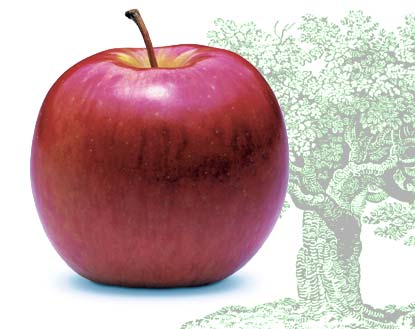 Conditions o use
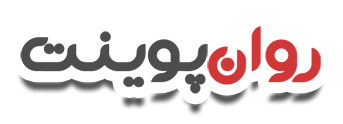 دانلود رایگان پاورپوینت های روانشناسی


© Copyright Ravanpoint.ir
http://www.ravanpoint.ir

Contact: info@ravanpoint.ir